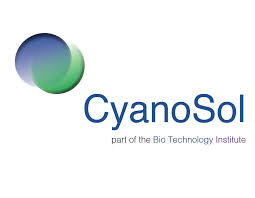 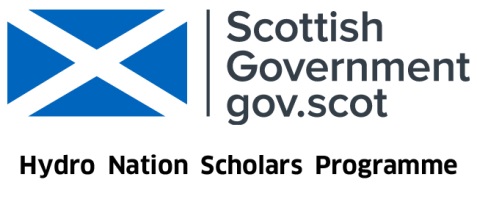 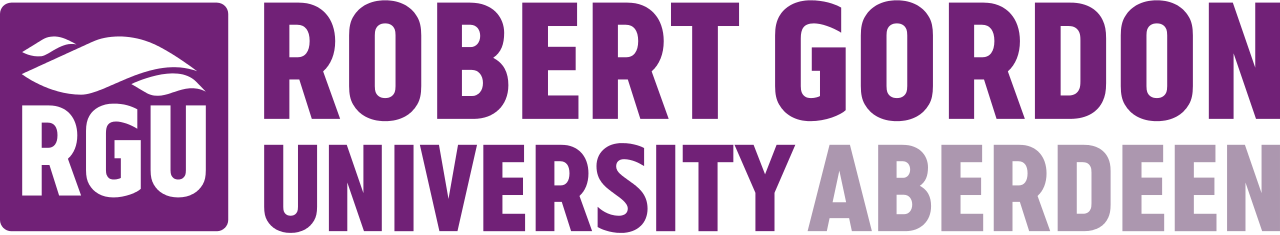 Scale-up of a photocatalytic treatment unit for degradation of biocidal agents at source
Indira Menezes
a
Email: i.de-menezes-castro@rgu.ac.uk
Robert Gordon University
Supervisory team: Dr Carlos Pestana, Professor Linda Lawton and Dr Bruce Petrie
ENVIRONMENTAL OVERVIEW
Total annual pesticide usage (tonnes) of pesticide during 2017 
(UN Food and Agricultural Organization, 2017).
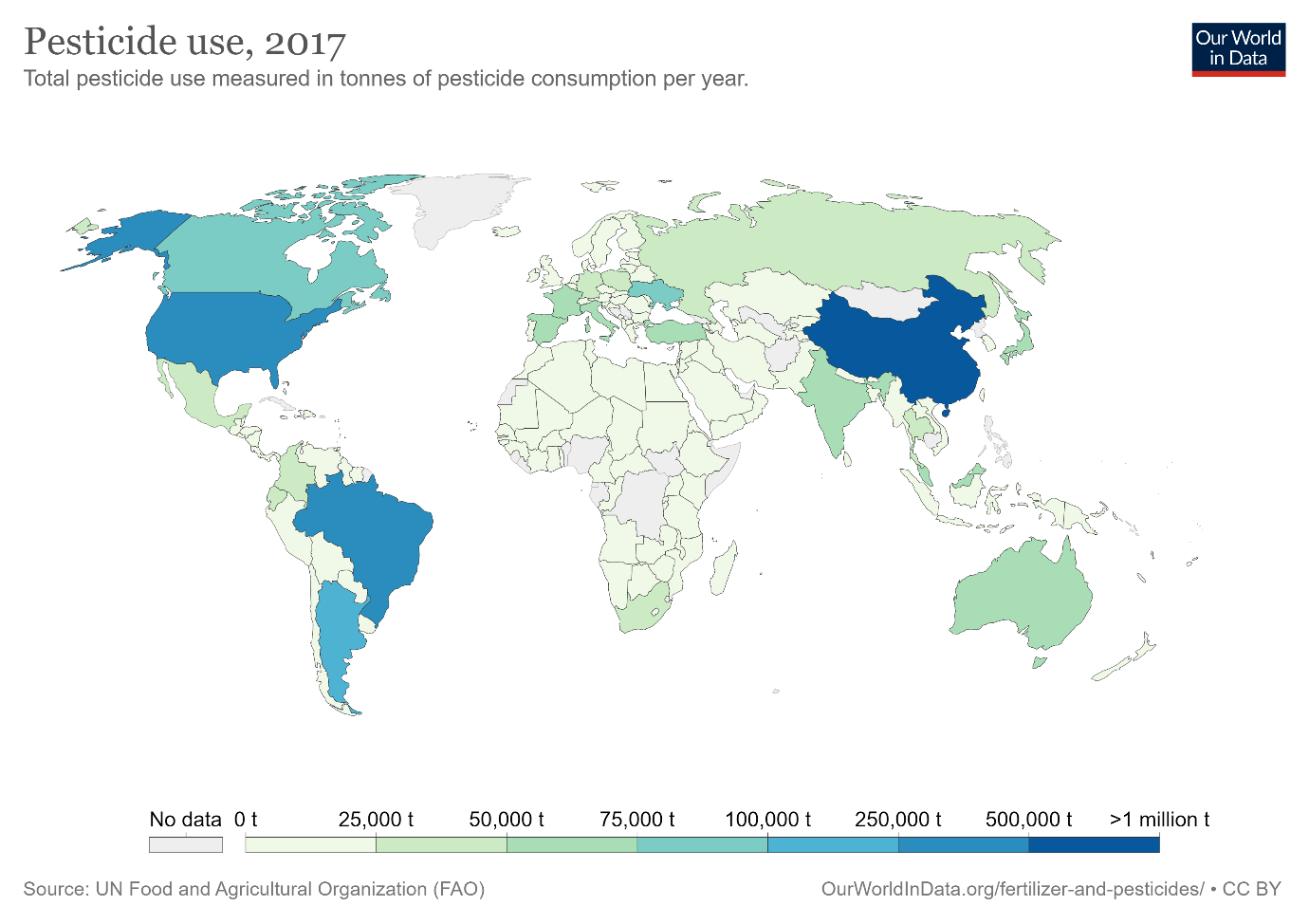 ENVIRONMENTAL OVERVIEW
Pond
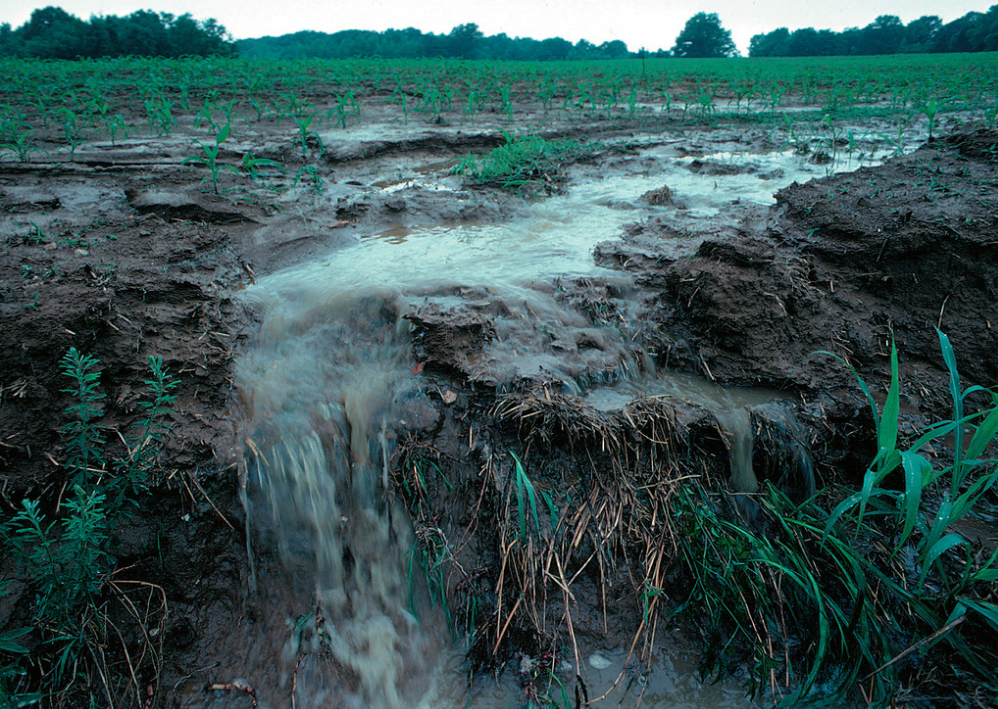 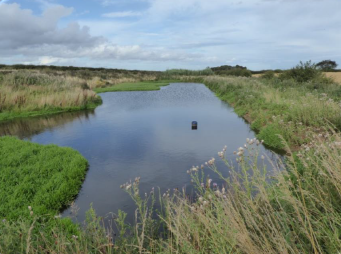 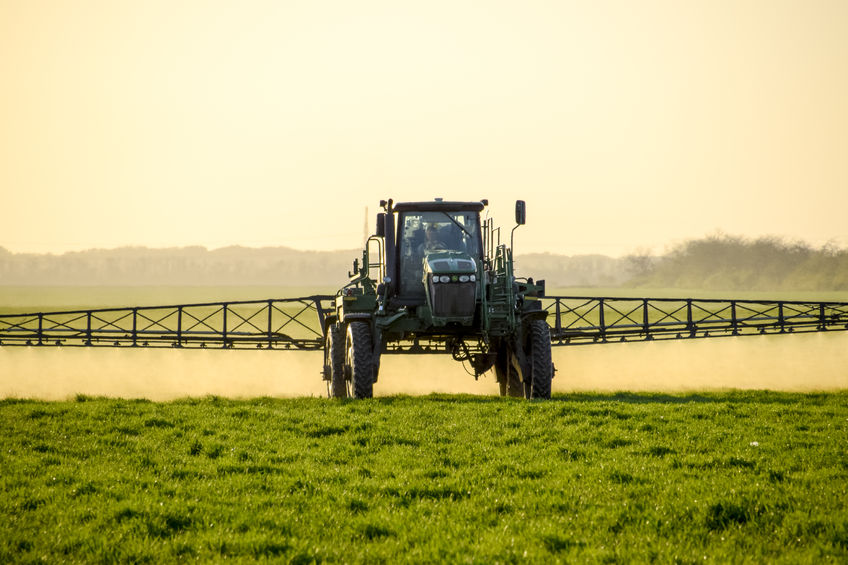 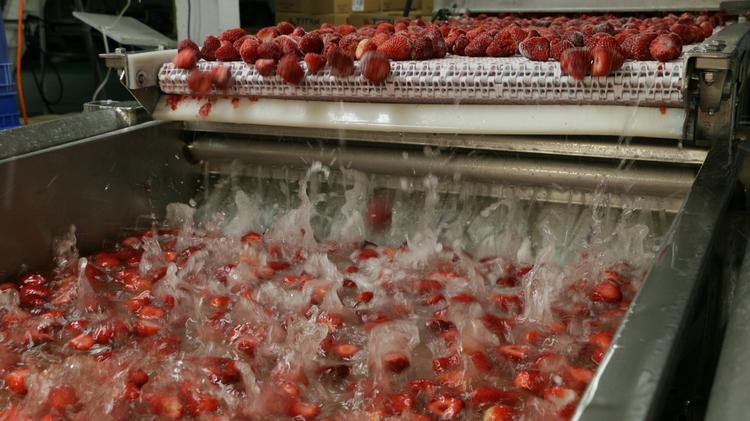 Wastewater storage tank
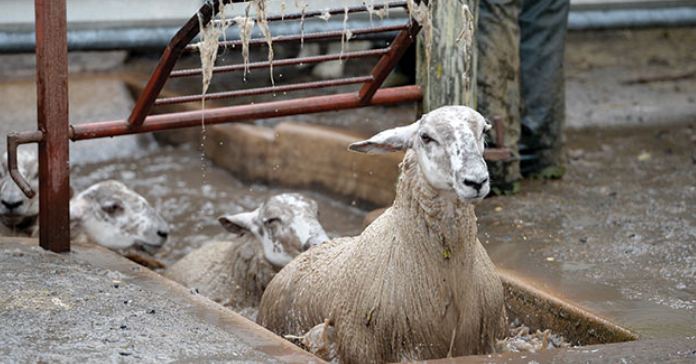 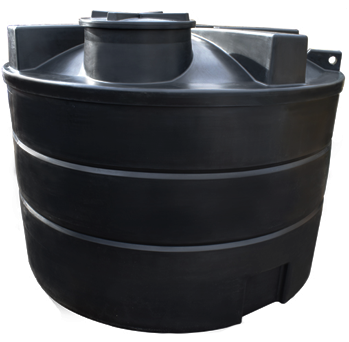 Application of pesticides
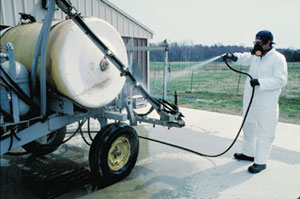 ENVIRONMENTAL OVERVIEW
Wastewater discharge from farms
Agricultural use of pesticides
Harmful 
effects
Release in aquatic environments
Application of new technologies to treat pesticides 
at source
ENVIRONMENTAL OVERVIEW
Chemical radical
Light energy
PHOTOCATALYSIS AS AN ADVANCED OXIDATION PROCESS
Conduction Band
-
e
Organic pollutant
hv > Band gap
Band Gap
+
h
Chemical radical
Valence Band
H2O + CO2
AIM AND OBJECTIVES
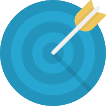 Develop a novel and economical treatment unit based on 
photocatalysis that can be applied at source for pesticide removal 
from wastewater in farms across Scotland
to develop and build a photocatalytic treatment unit that will allow removal of pesticides at source;
to perform bench-scale experiments using different catalysts and light sources in order to optimize the photocatalytic treatment at source;
to deploy and evaluate photocatalytic reactors in farms across Scotland and refine its design to extend its use.
PHOTOCATALYTIC TREATMENT UNIT
CATALYST
LIGHT 
SOURCE
MATERIALS
FORMAT AND
DIMENSIONS
CATALYST
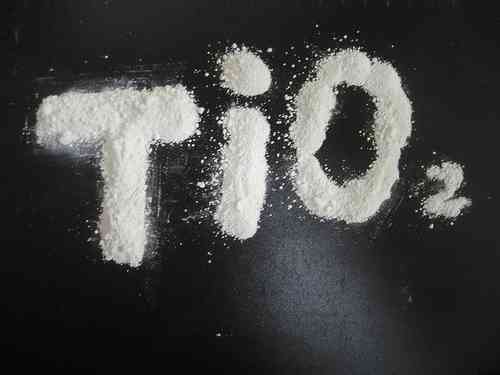 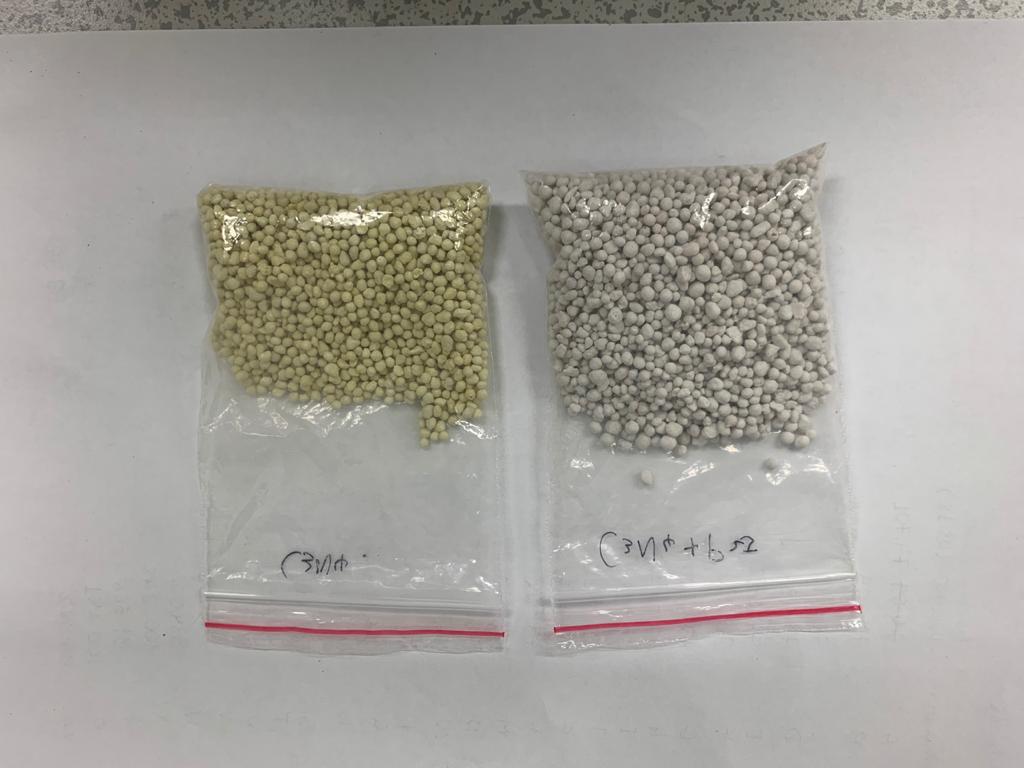 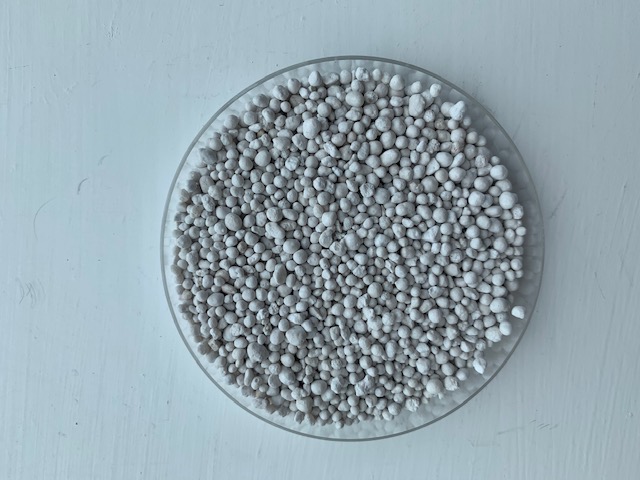 MATERIALS
Uncoated beads
Powdered TiO2
TiO2 coated beads
MATERIALS
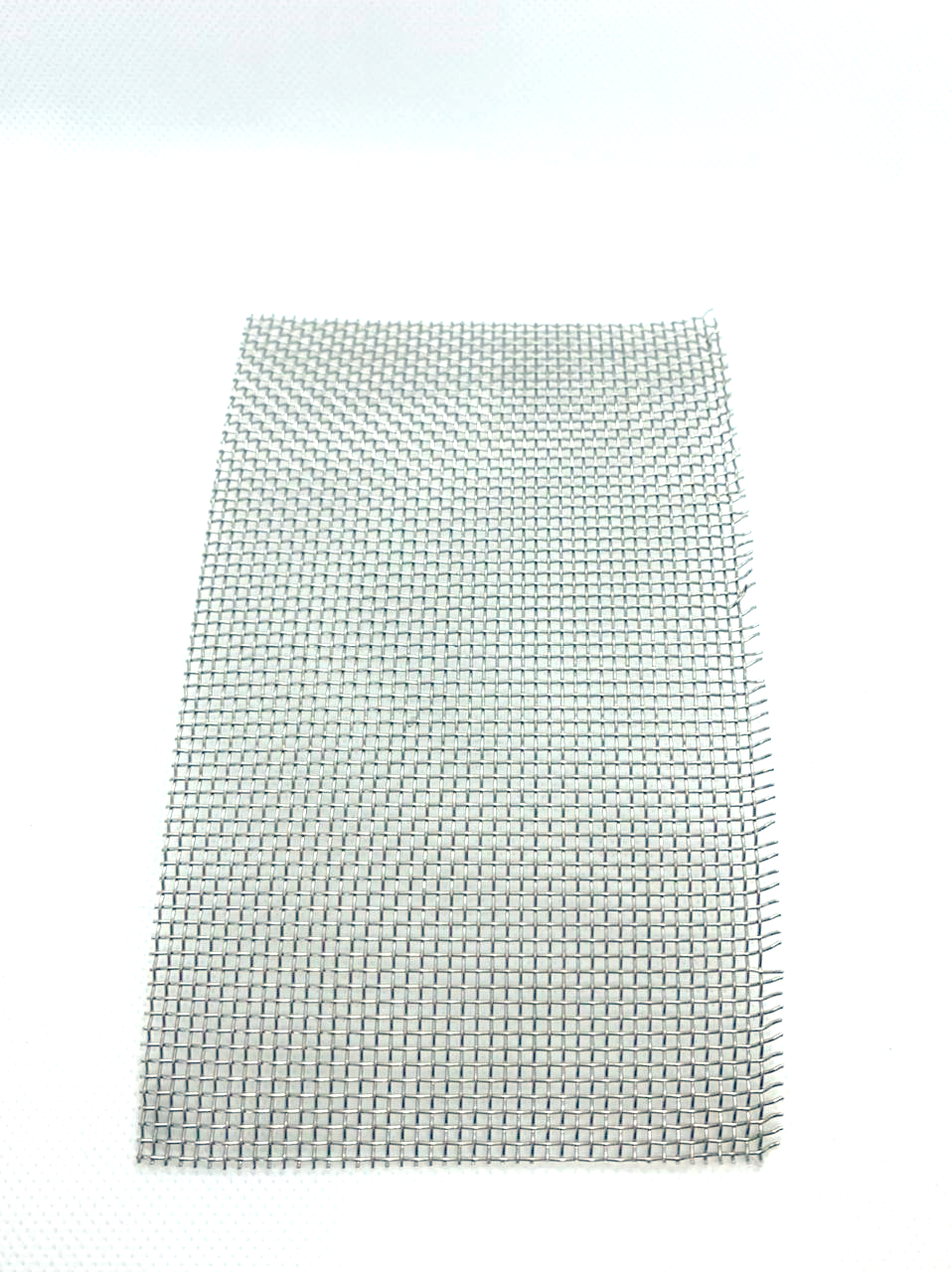 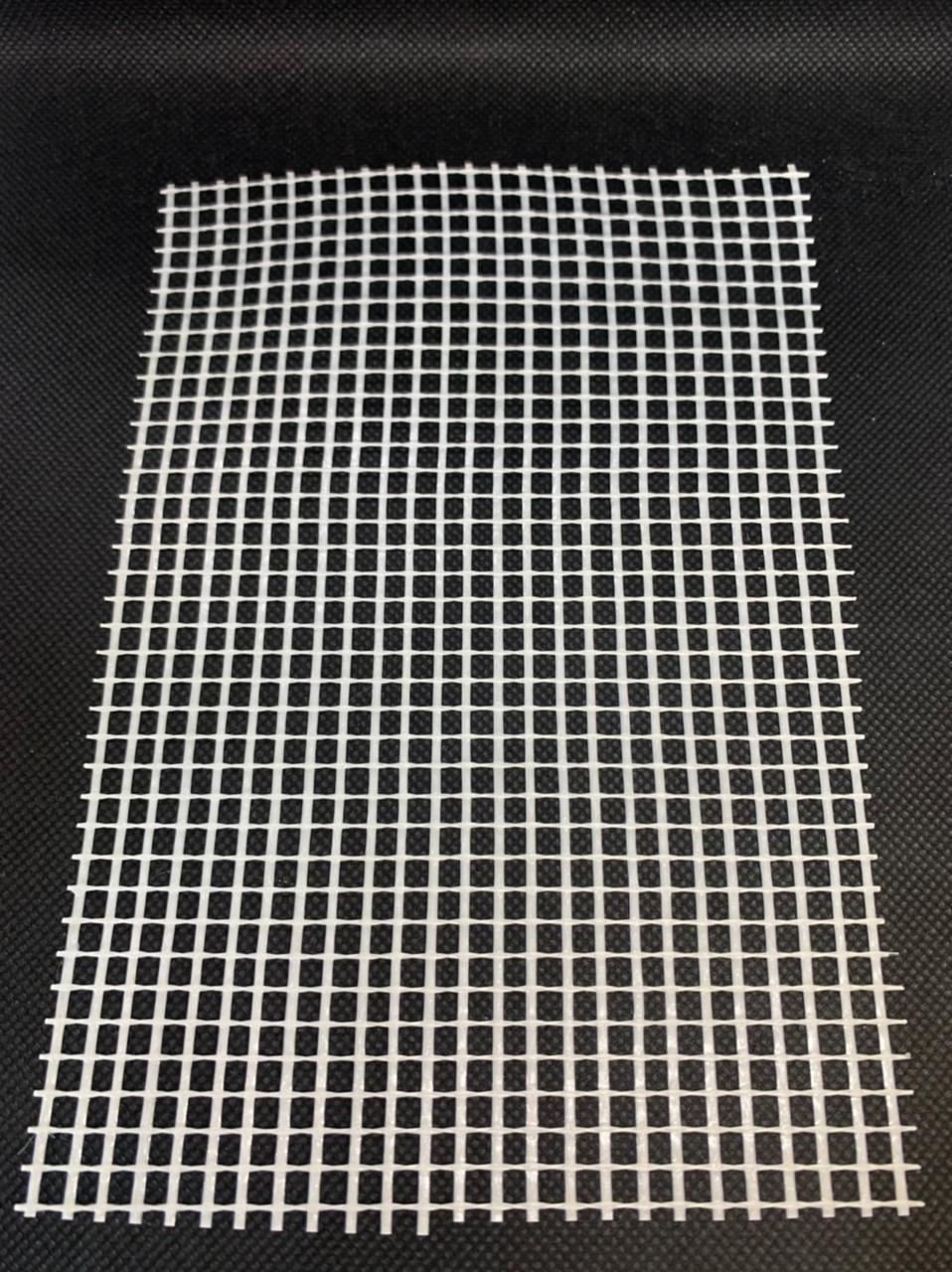 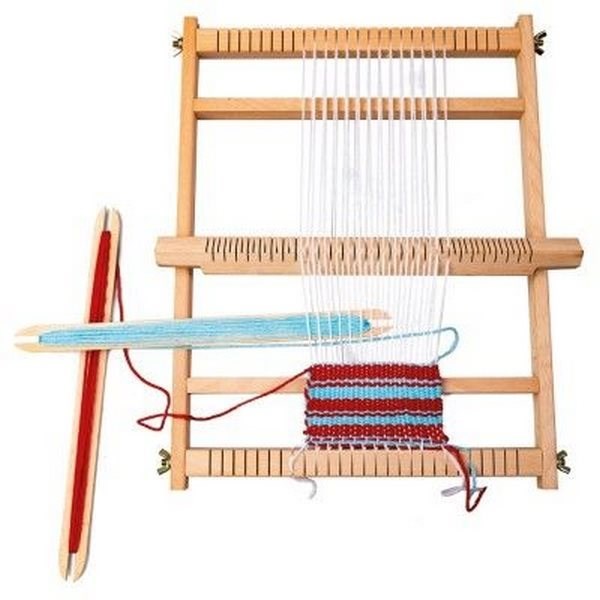 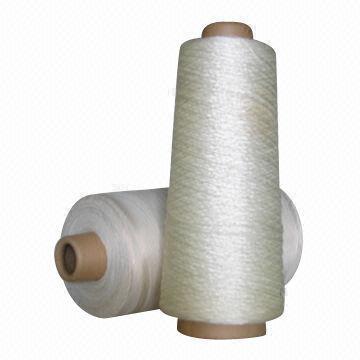 Glass fibre thread and weaving loom
Glass fibre mesh
Stainless-steel mesh
FORMAT AND DIMENSIONS
PODS TO CONTAIN THE CATALYST
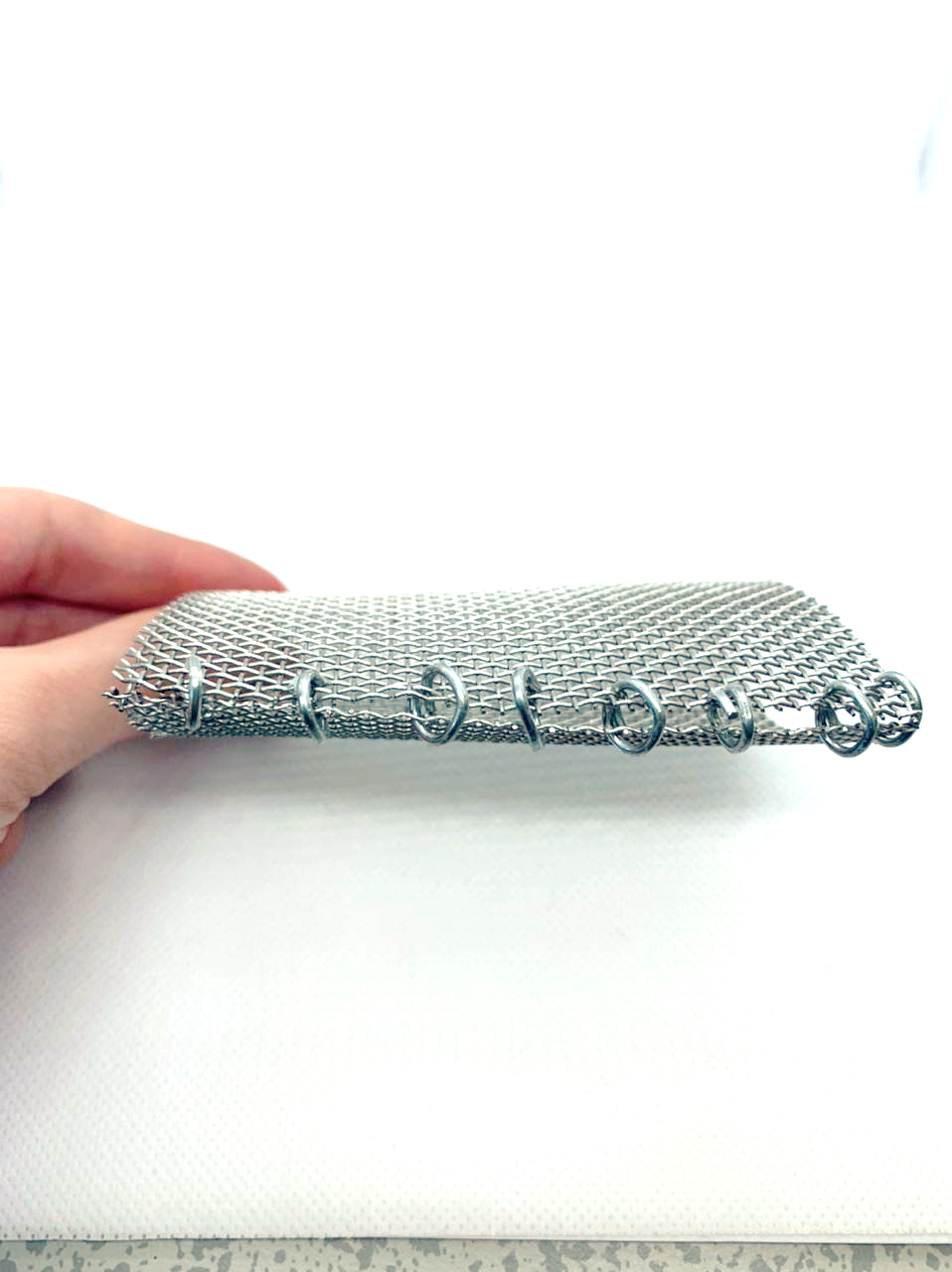 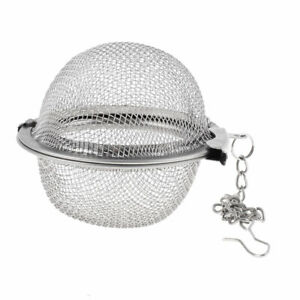 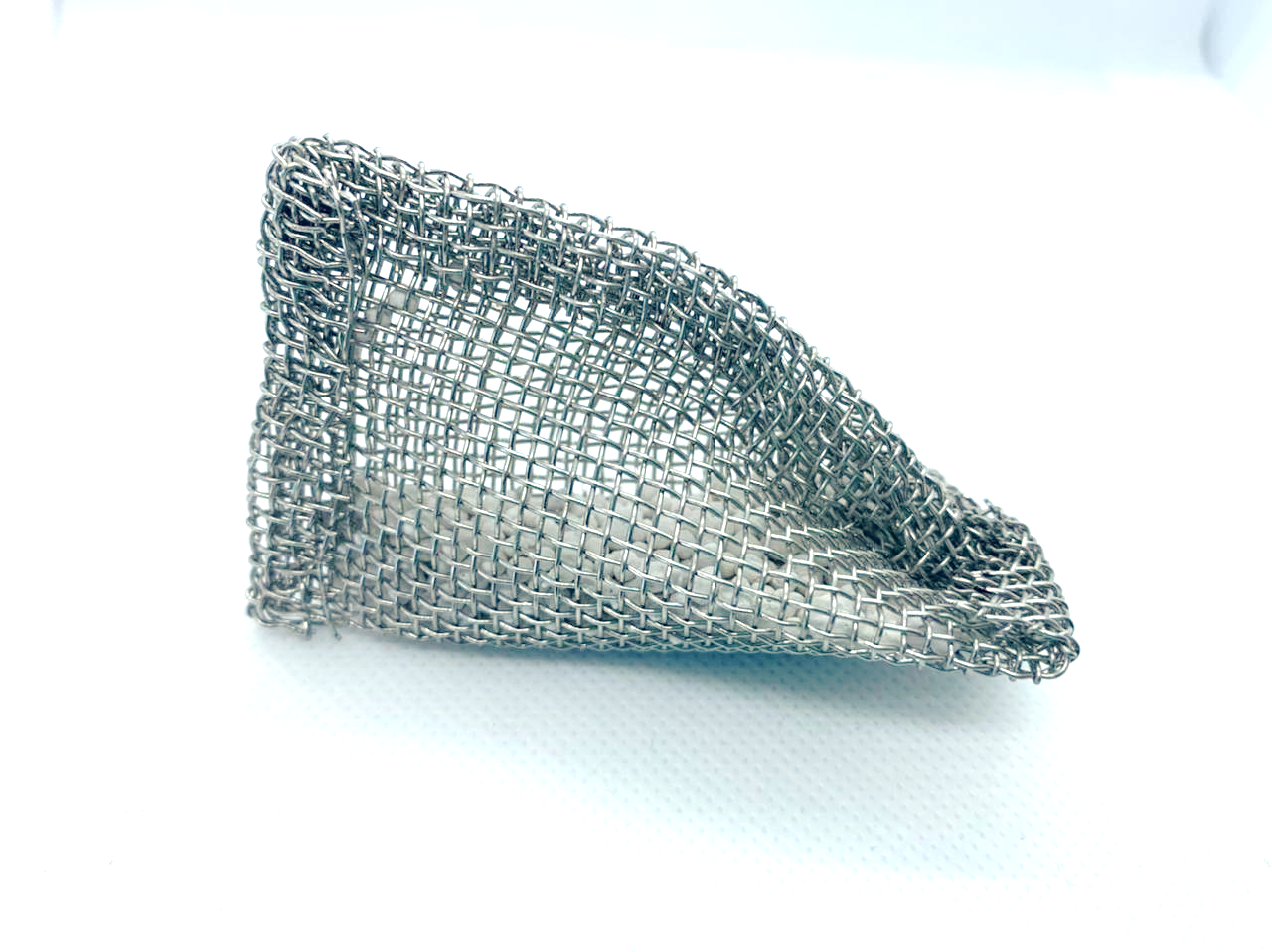 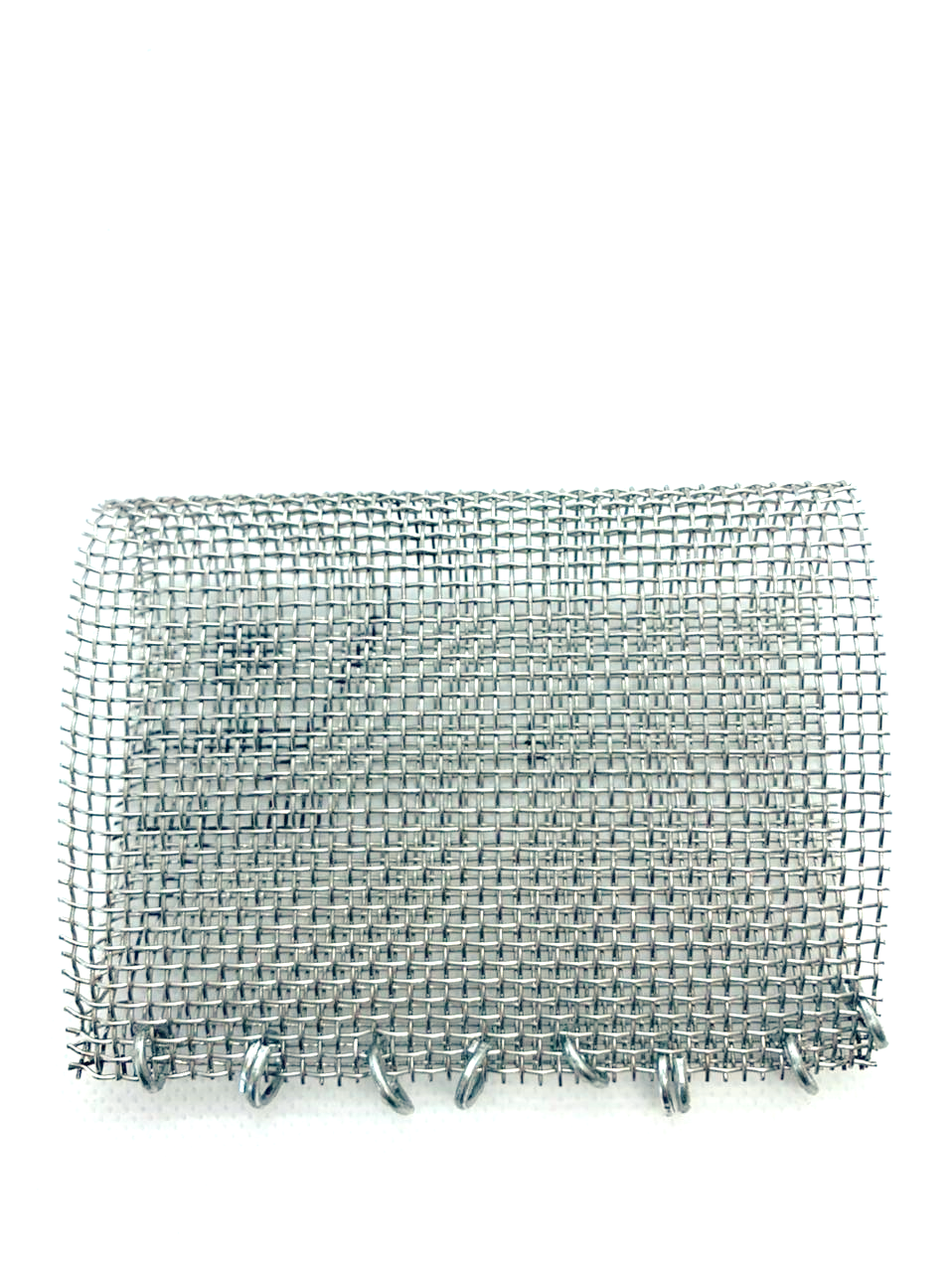 Stainless-steel tea pods
Metal rings
Stainless-steel pod
FORMAT AND DIMENSIONS
TREATMENT UNIT
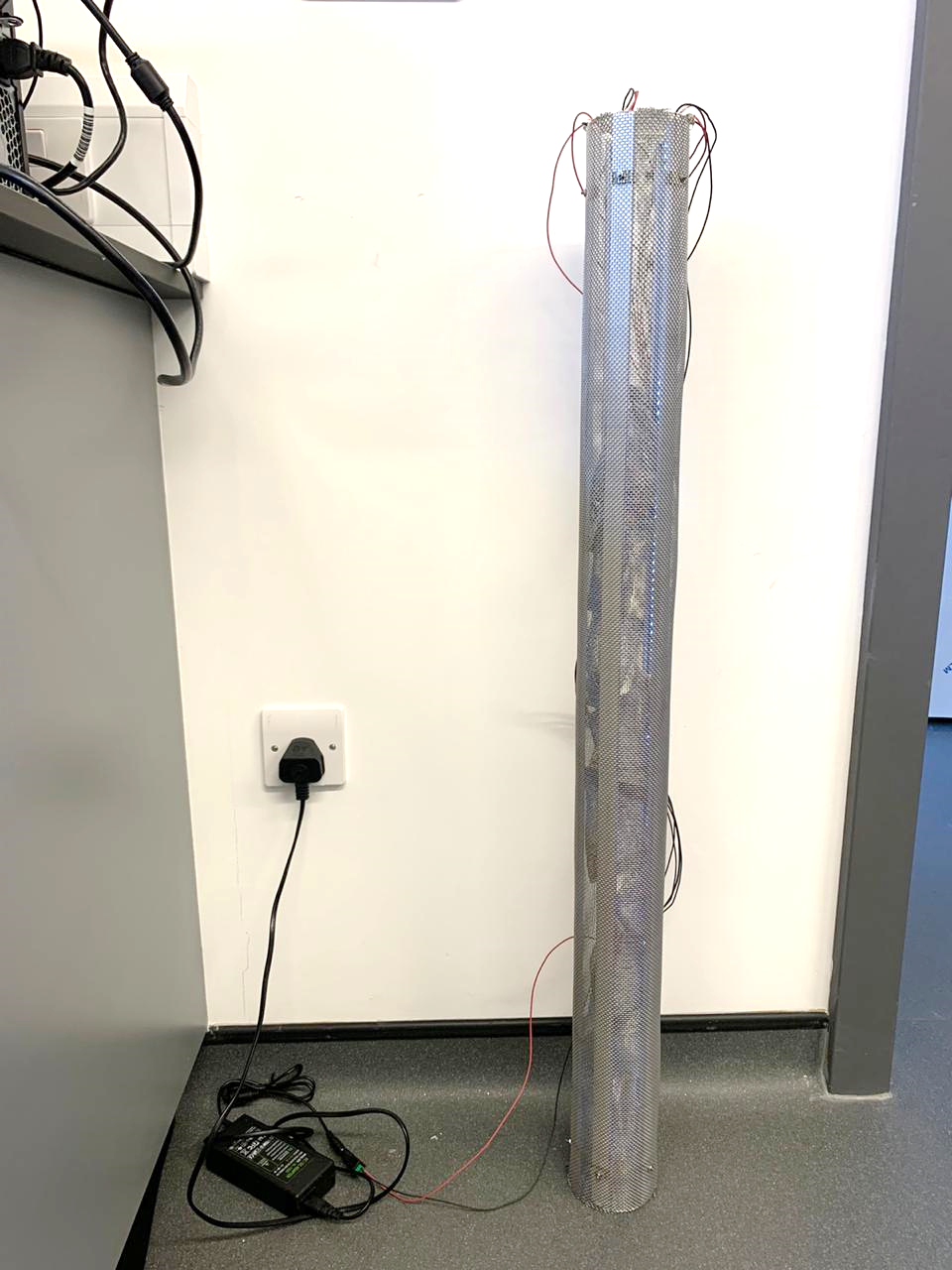 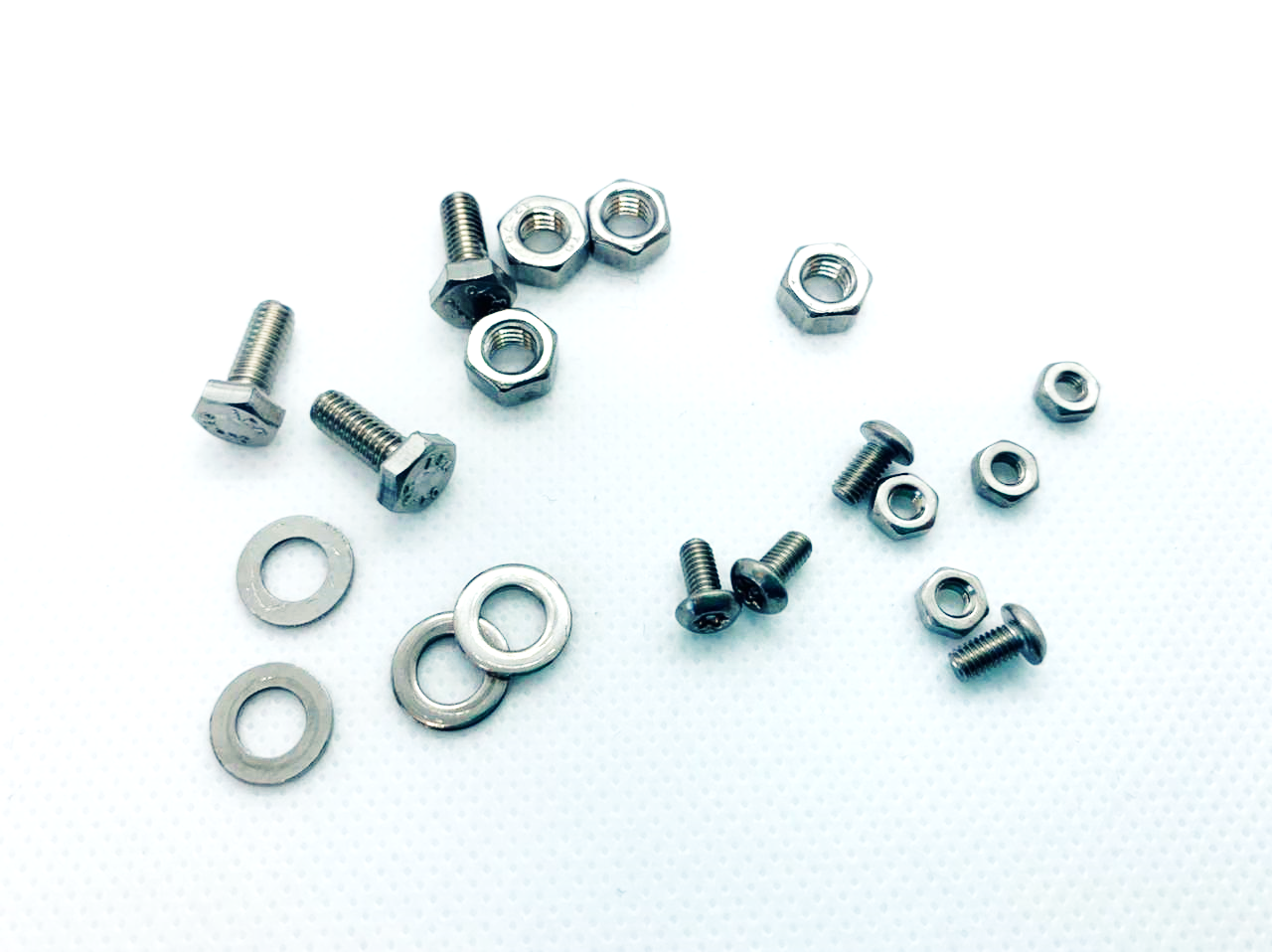 1 metre
Cylindrical treatment unit
Stainless-steel nuts, screws and washers
LIGHT SOURCE
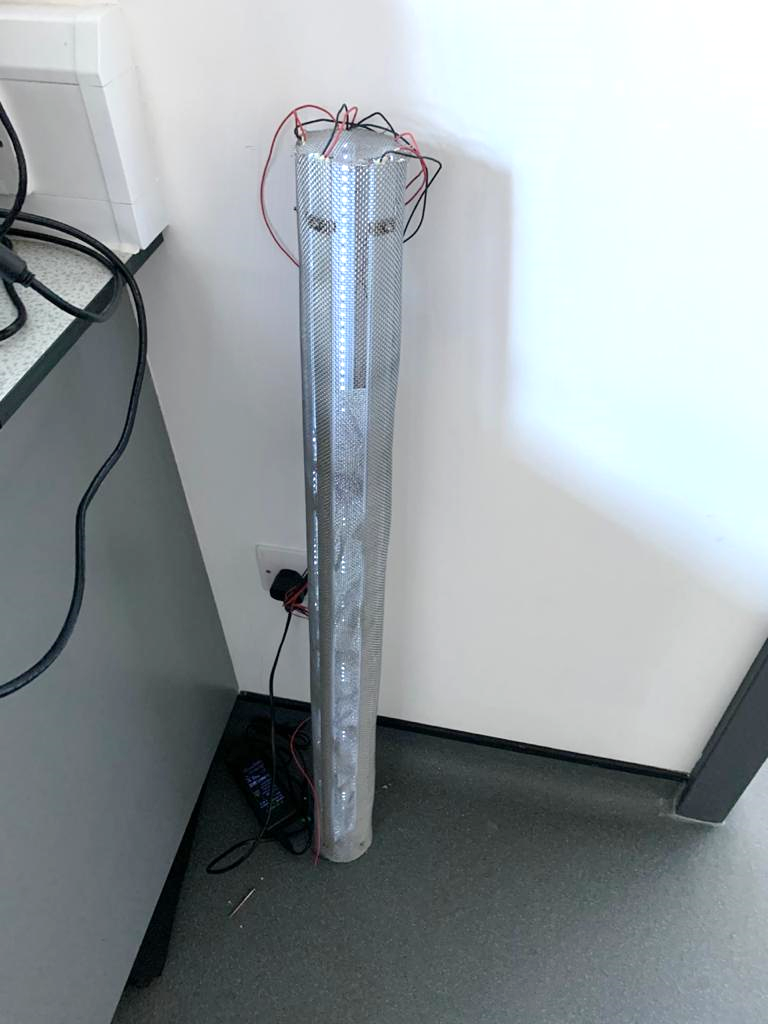 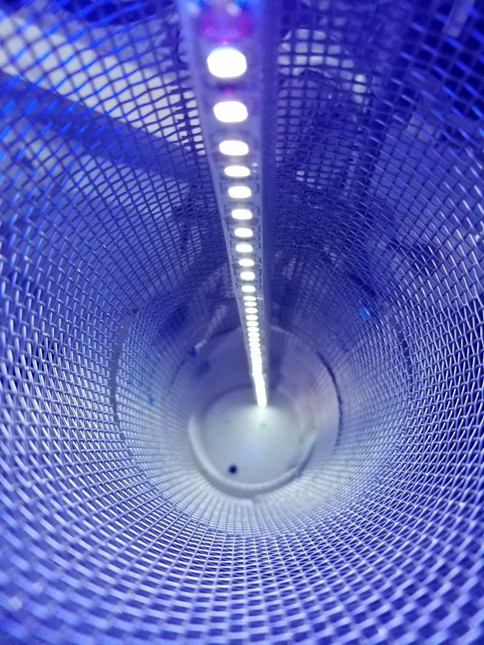 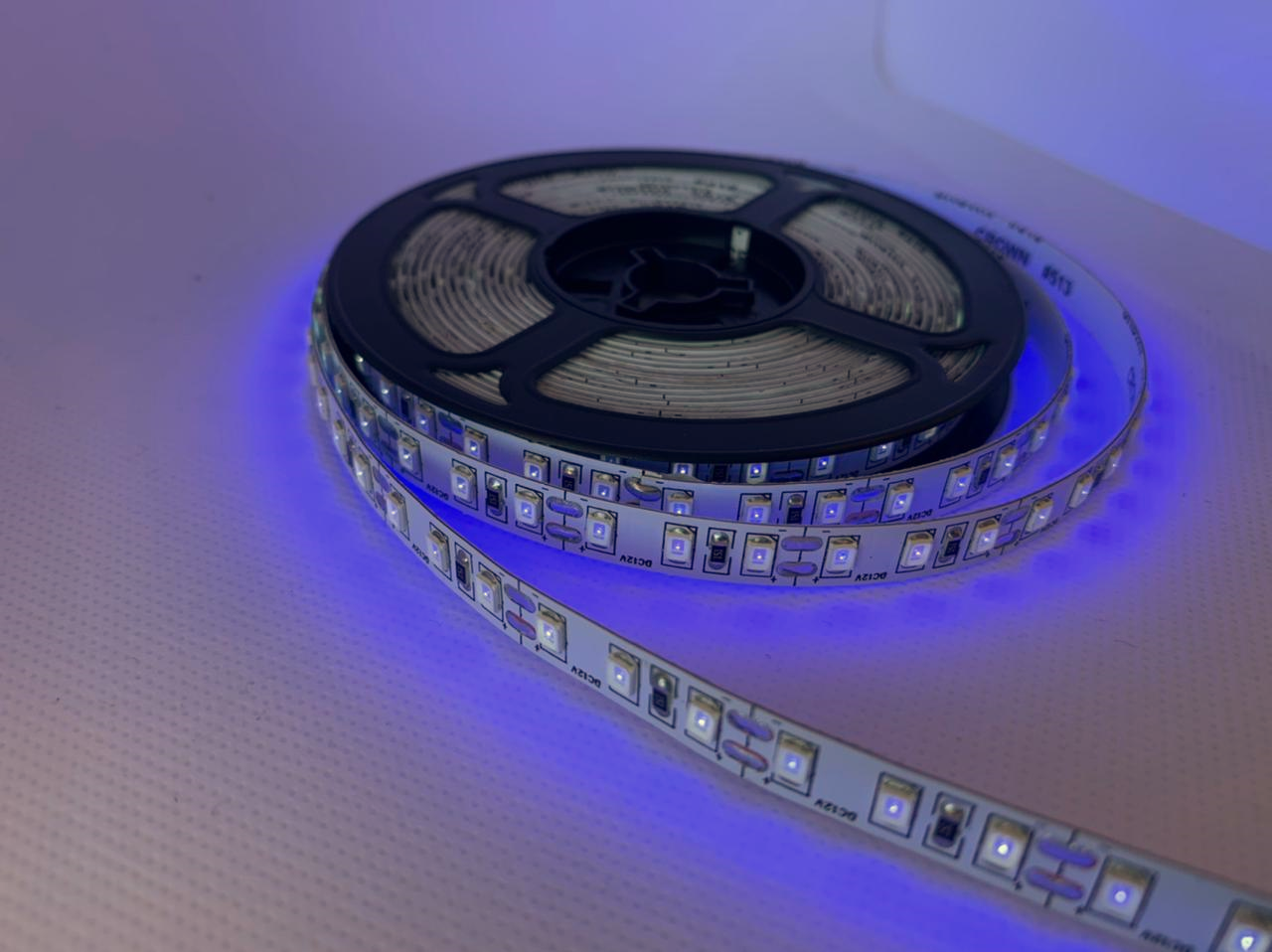 Non waterproof UV-LEDs
Waterproof UV-LEDs
Prototype used in a pilot-scale study
Photocatalytical Degradation of Cyanotoxins in a Reservoir in Brazil
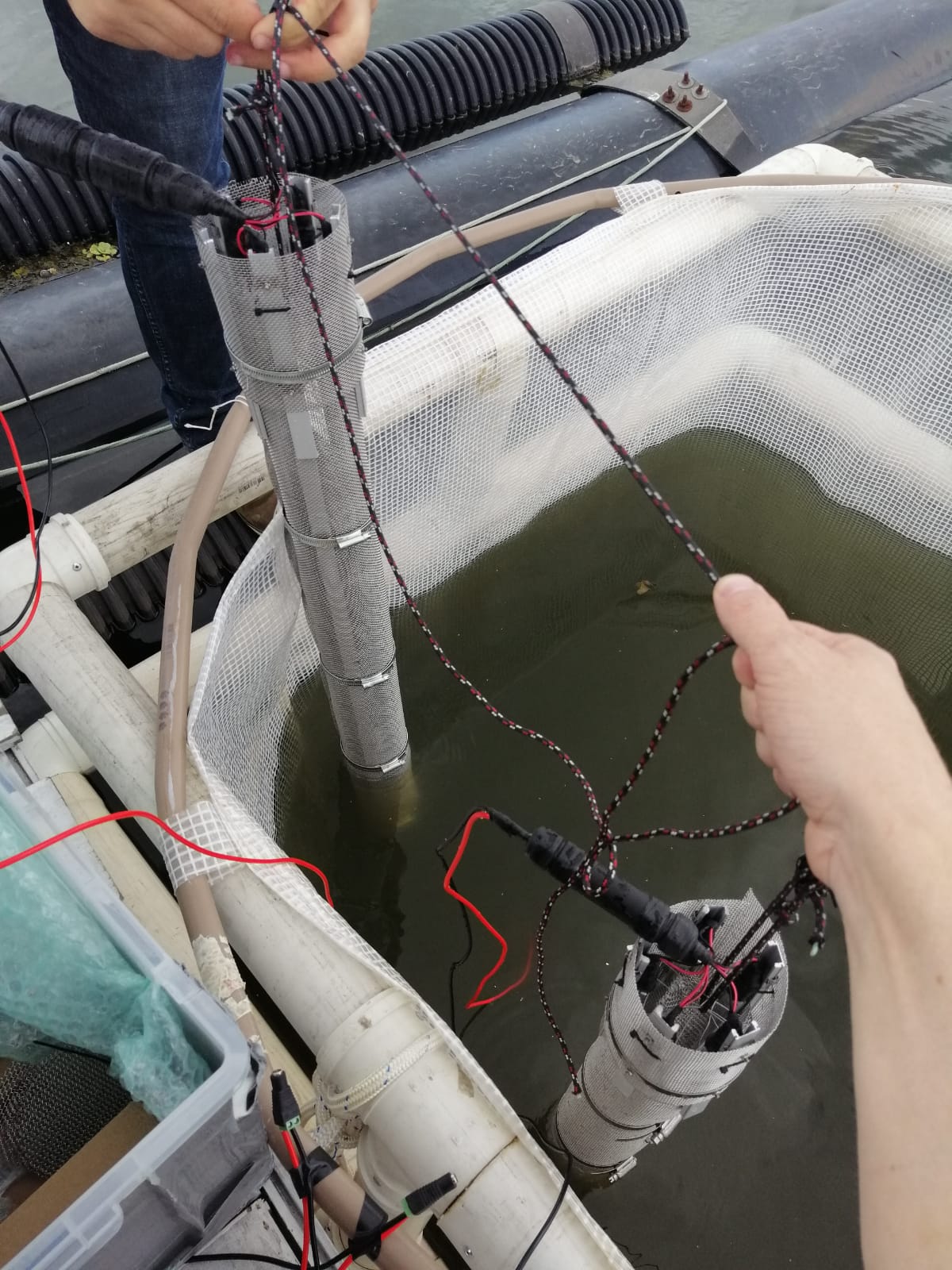 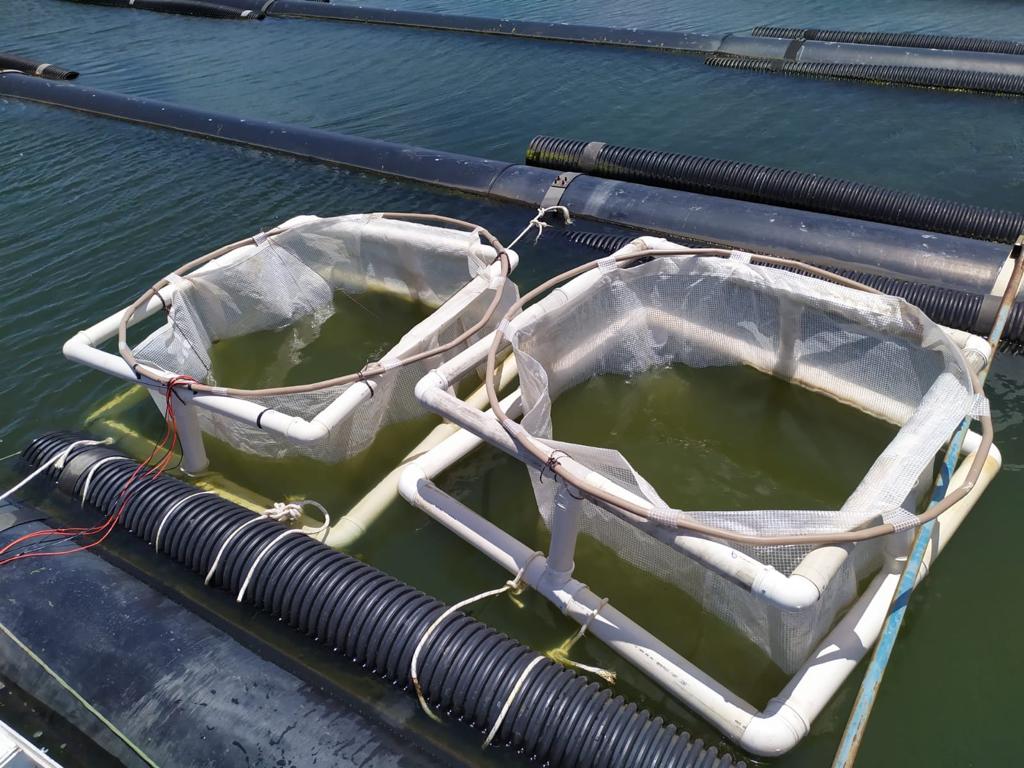 NEXT CHALLENGES AND SOME IDEAS
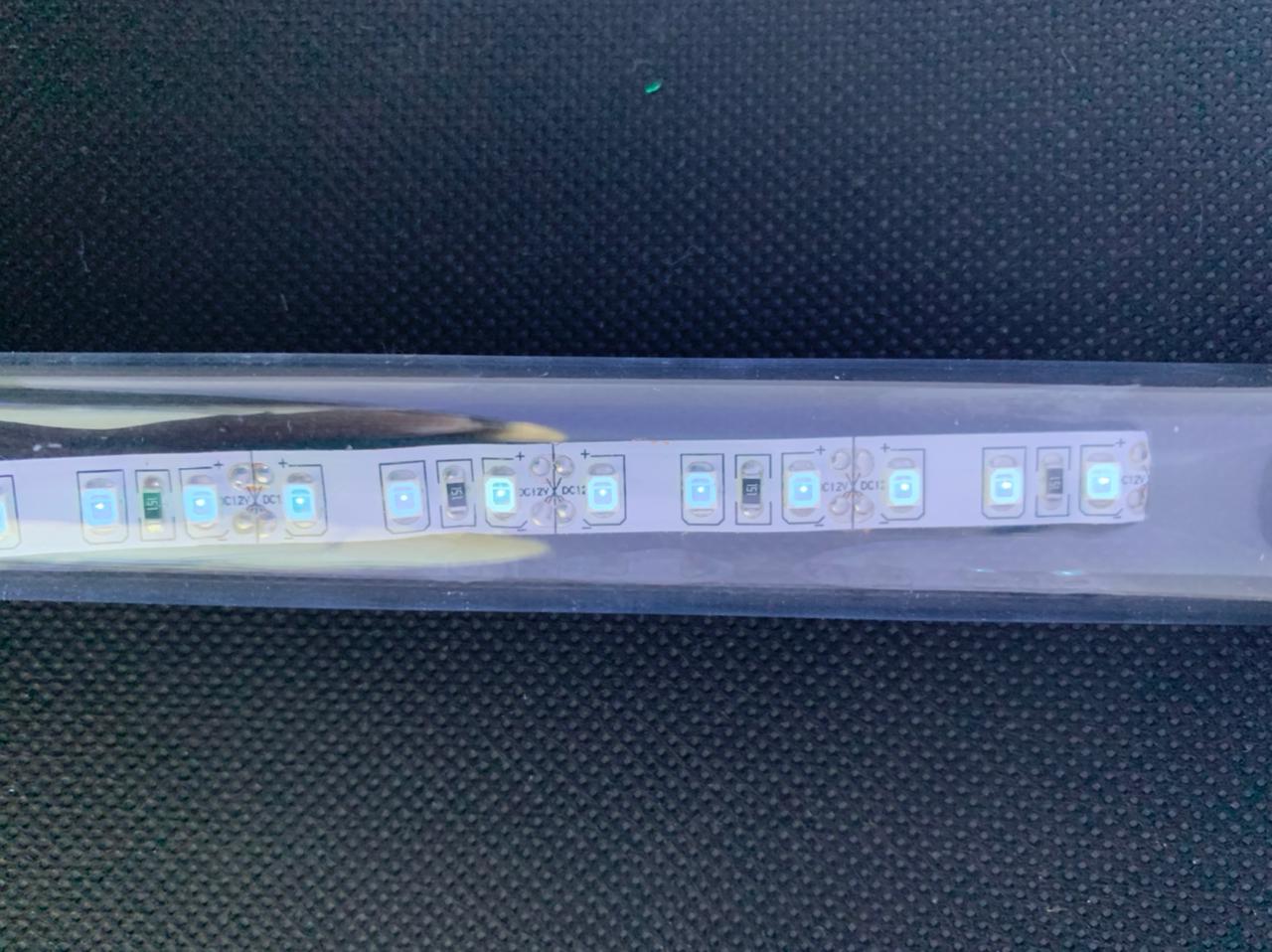 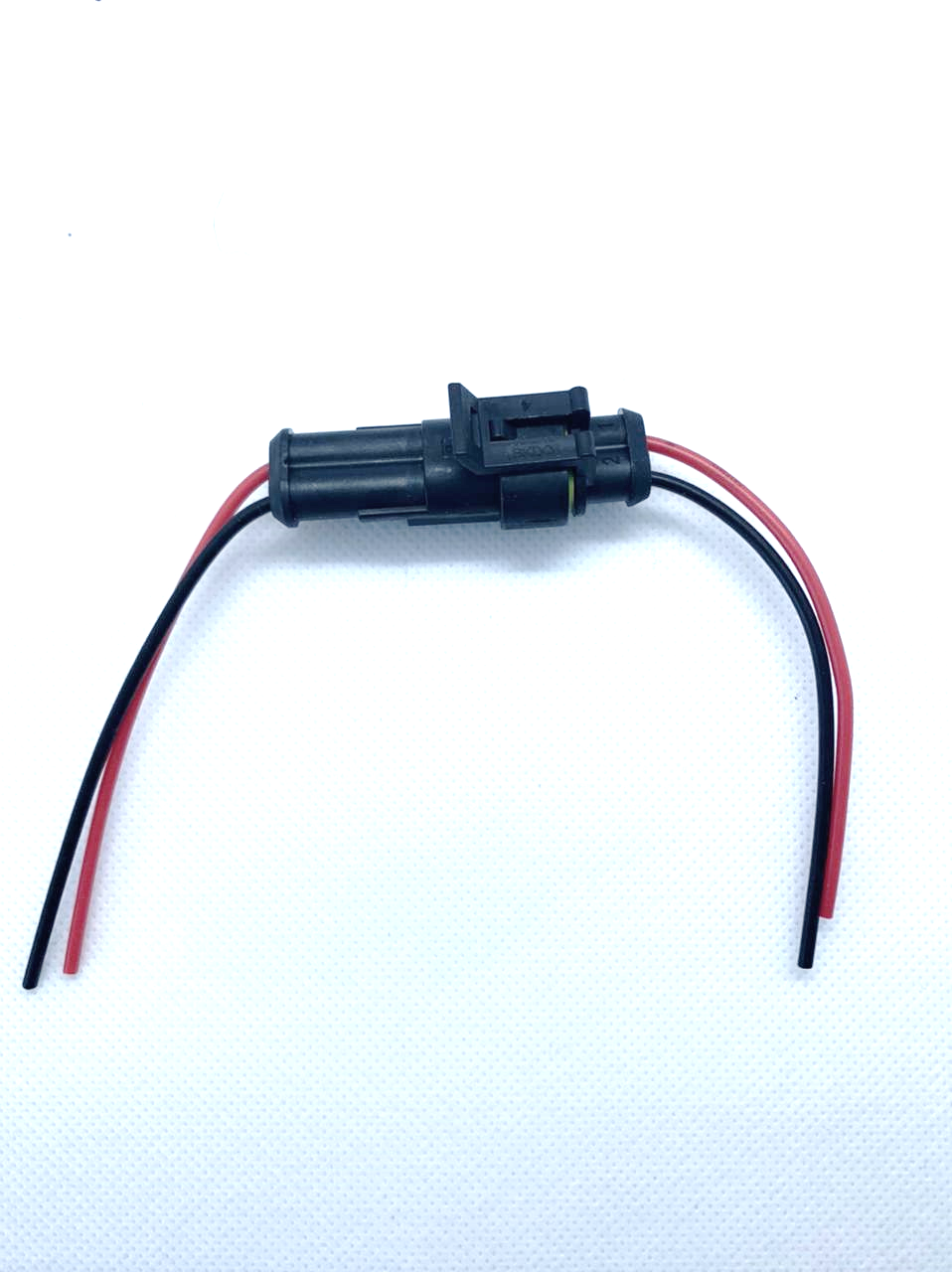 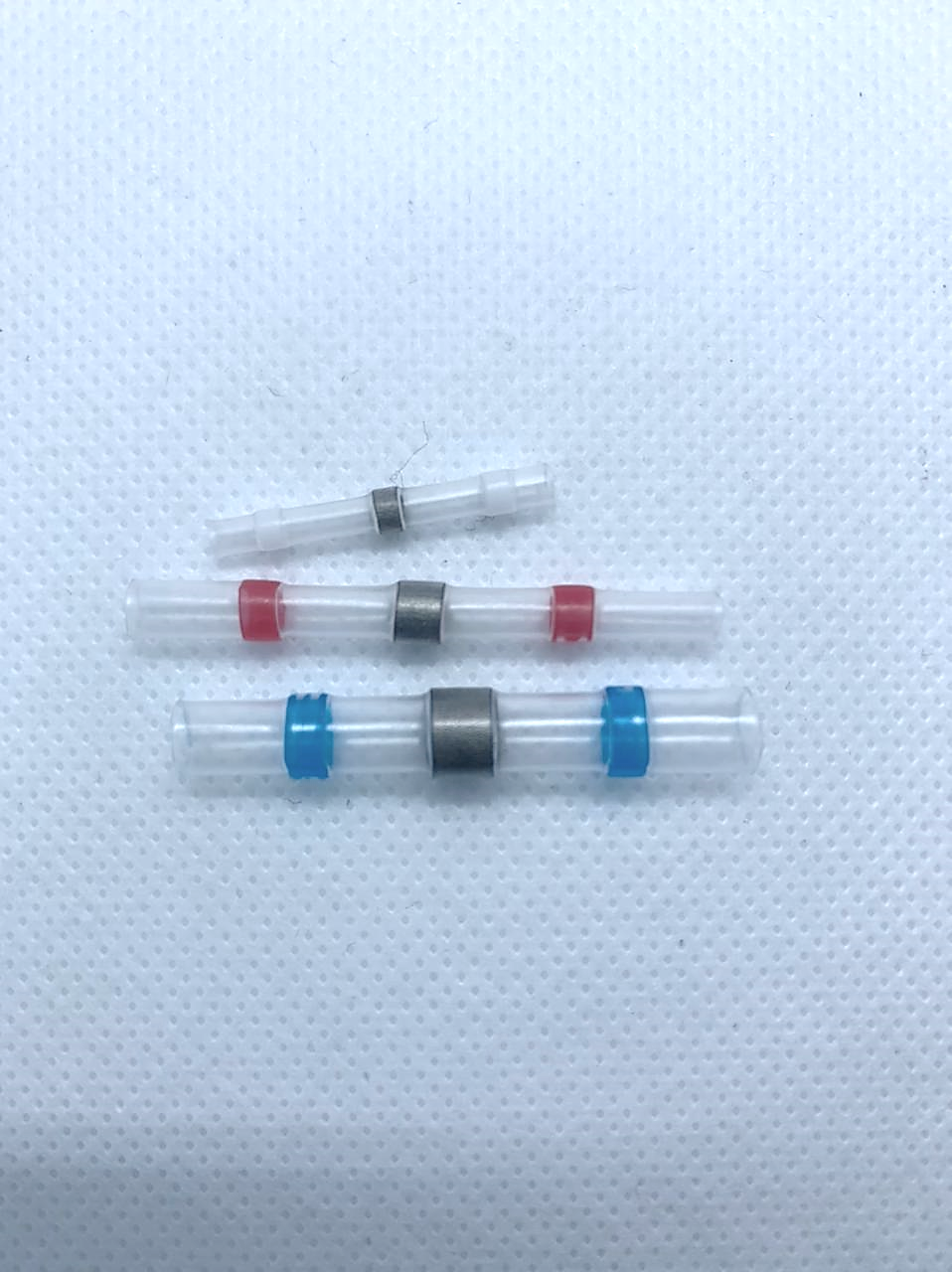 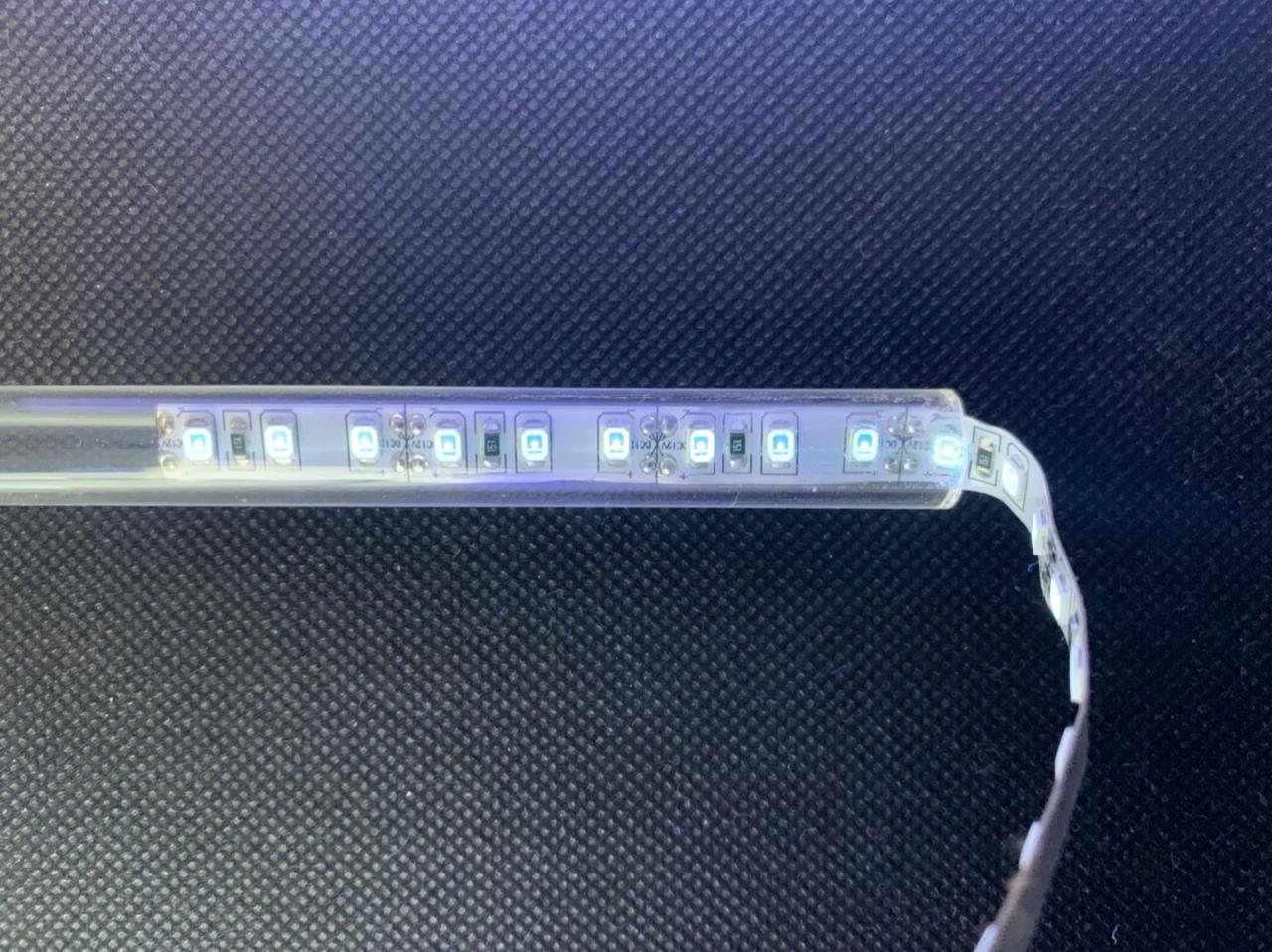 Wire connectors
Wire seal
Non waterproof UV-LEDs inside acrylic tubes
NEXT CHALLENGES AND SOME IDEAS
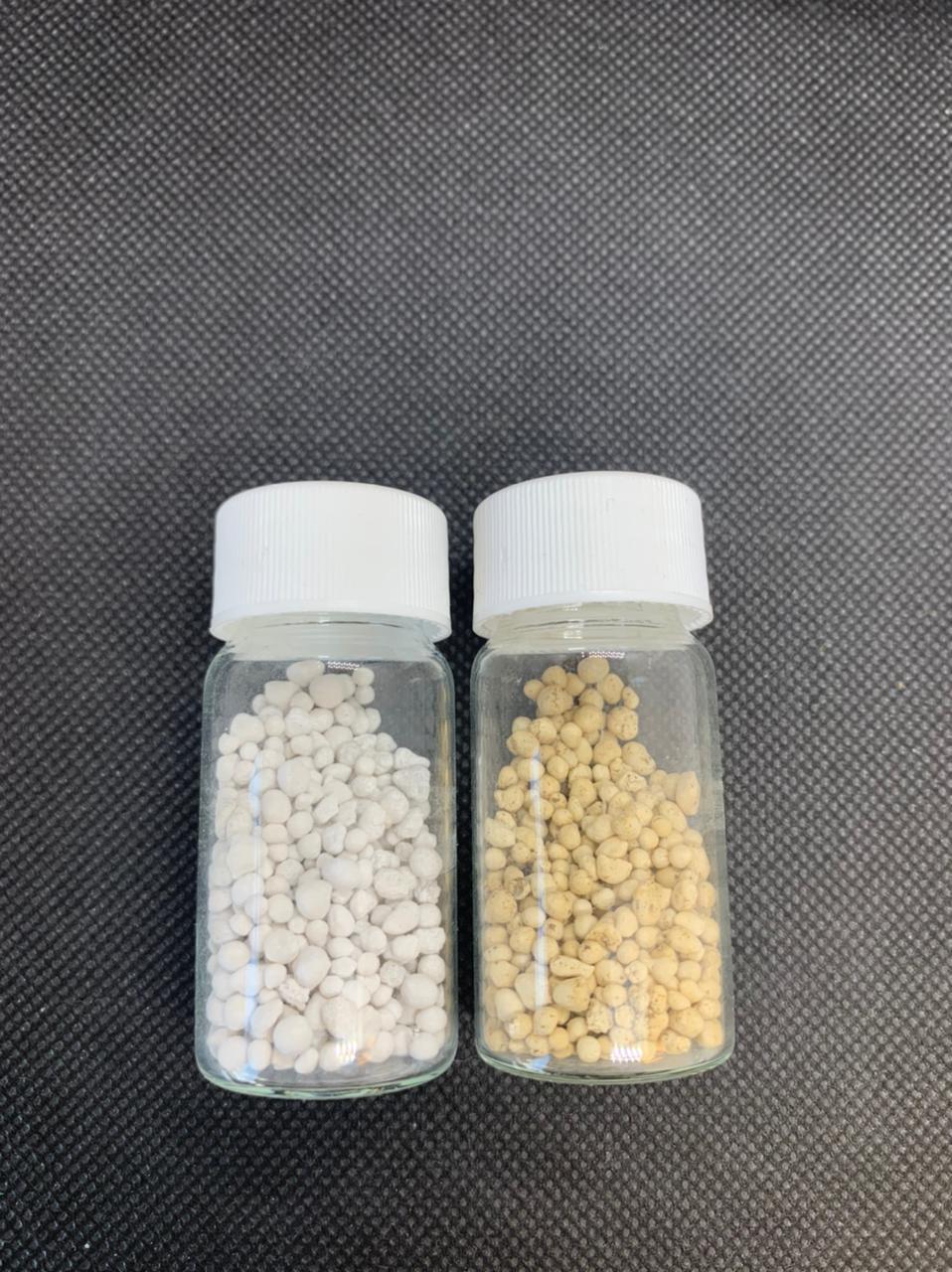 TiO2 and C3N4 coated beads
Thank you!
Any questions?